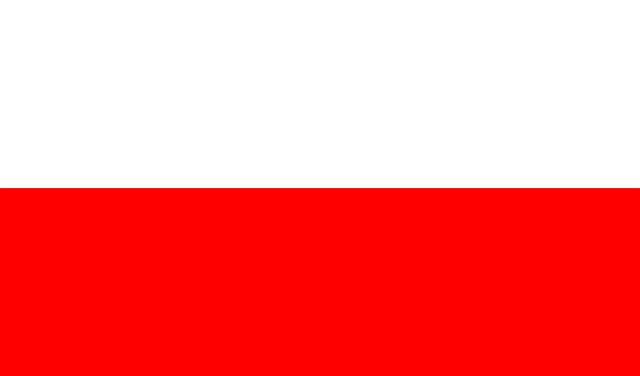 The advance of extreme right-wing parties in Poland,Austria and Hungary
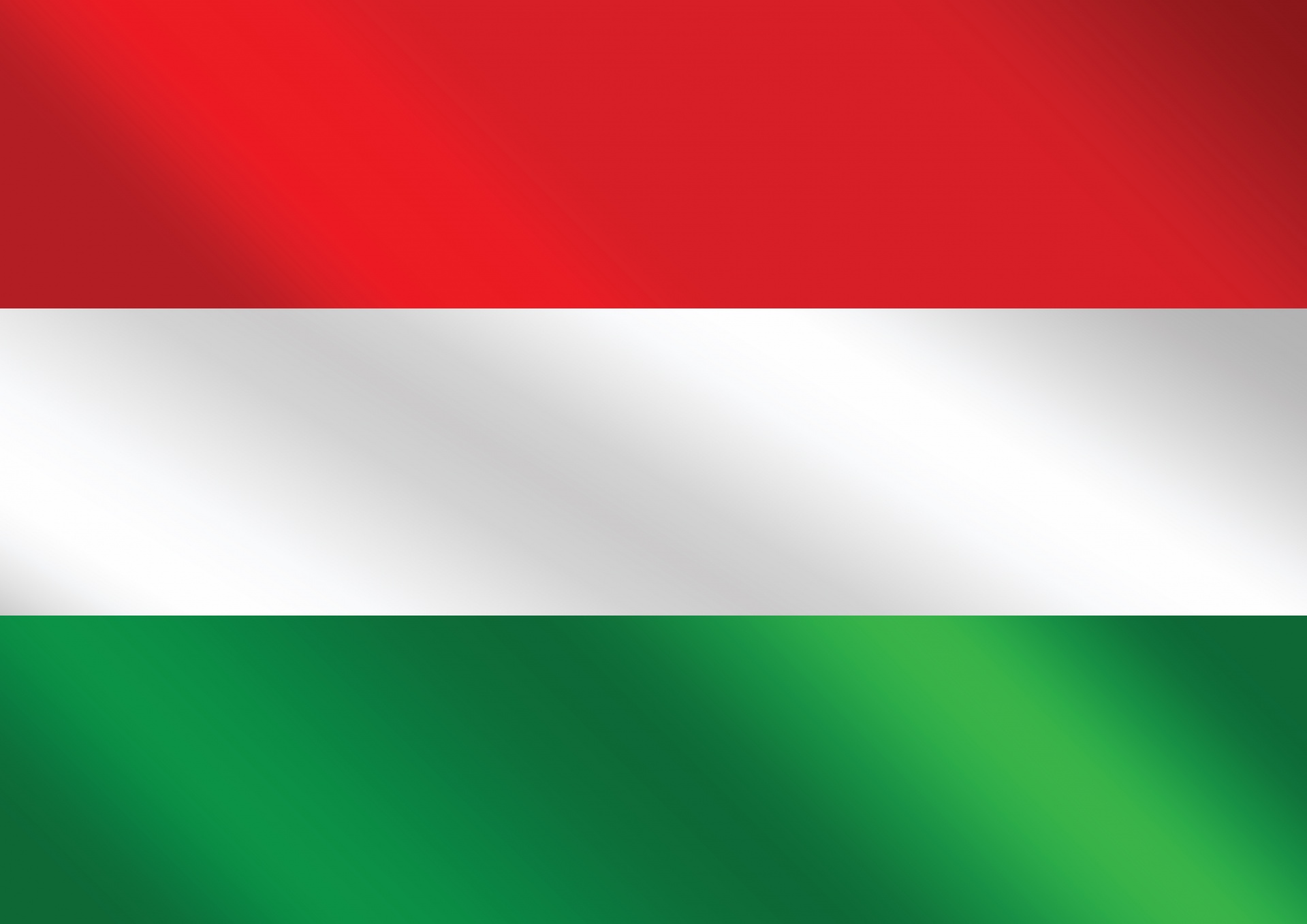 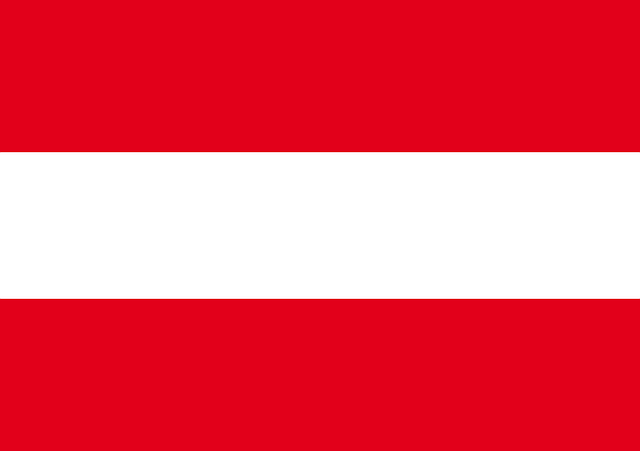 Andrea Hidalgo Camargo
Radan Šíbl
What is an extreme right-wing party?
European far-right parties share an anti-immigration political program reflecting their ultra-nationalist ideology; they consider that only natives should be inhabitants of the state and that non-native elements threaten the homogeneity of the nation-state (Mudde, 2007)
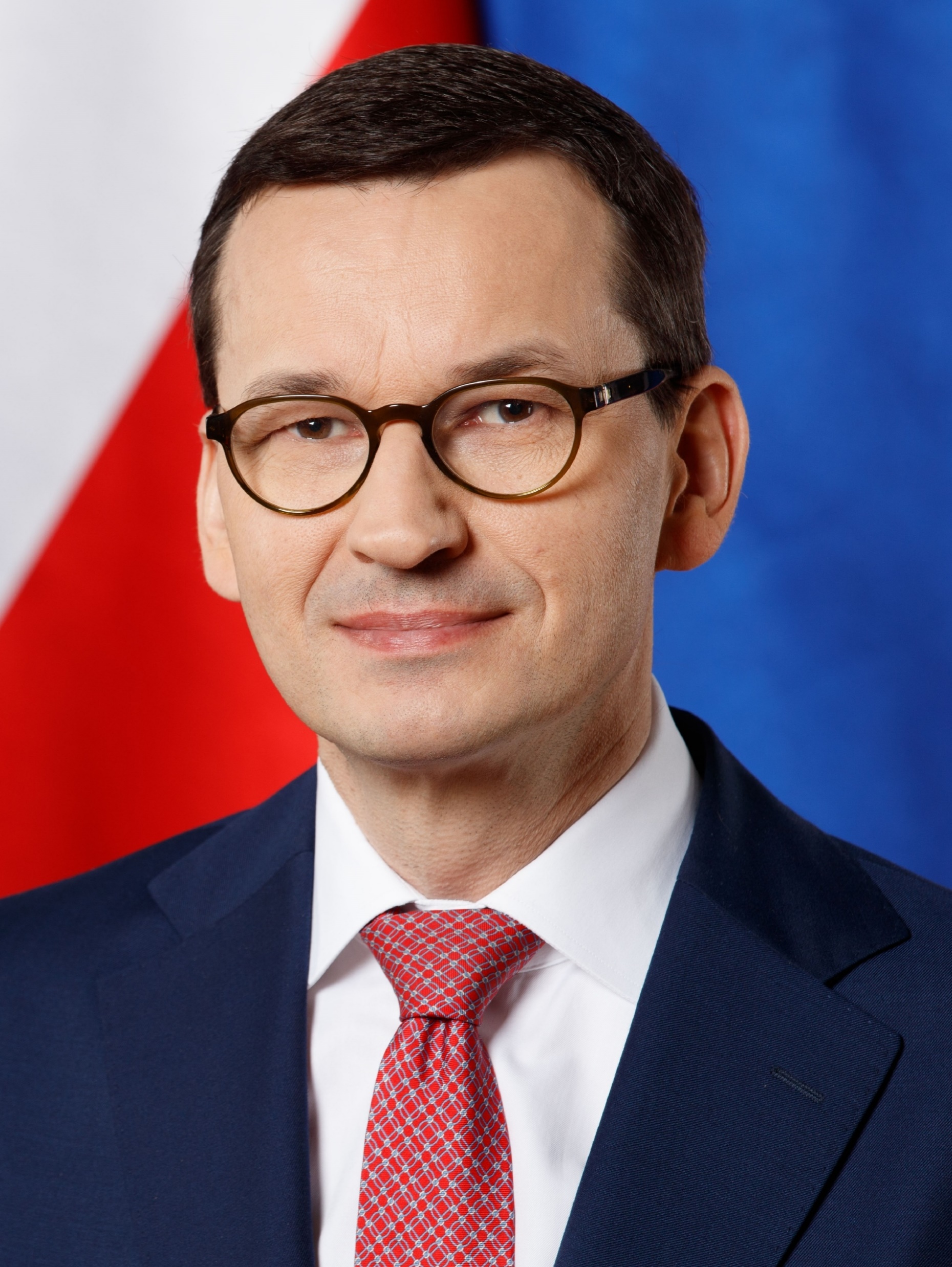 Actual Government
Poland
Mateusz Morawiecki – Prime Minister (Law and Justice Party)
Austria
Karl Nehammer - Chancellor of Austria (ÖVP, Austrian People's Party )
Hungary
Viktor Orban – Prime Minister (Fidesz – Hungarian Civic Alliance)
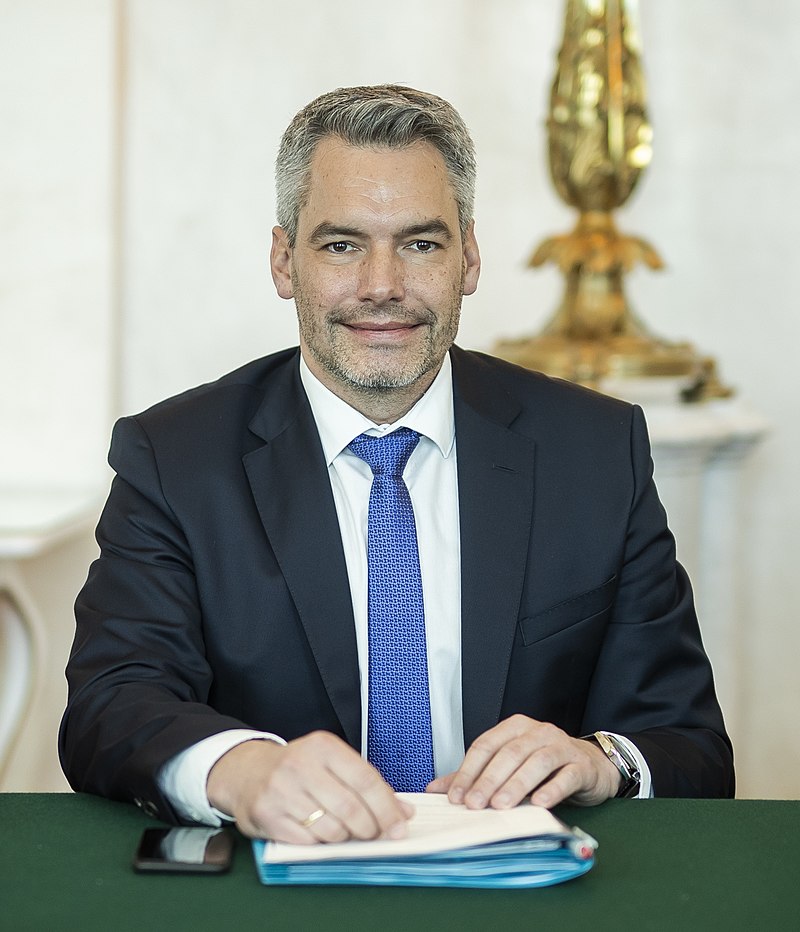 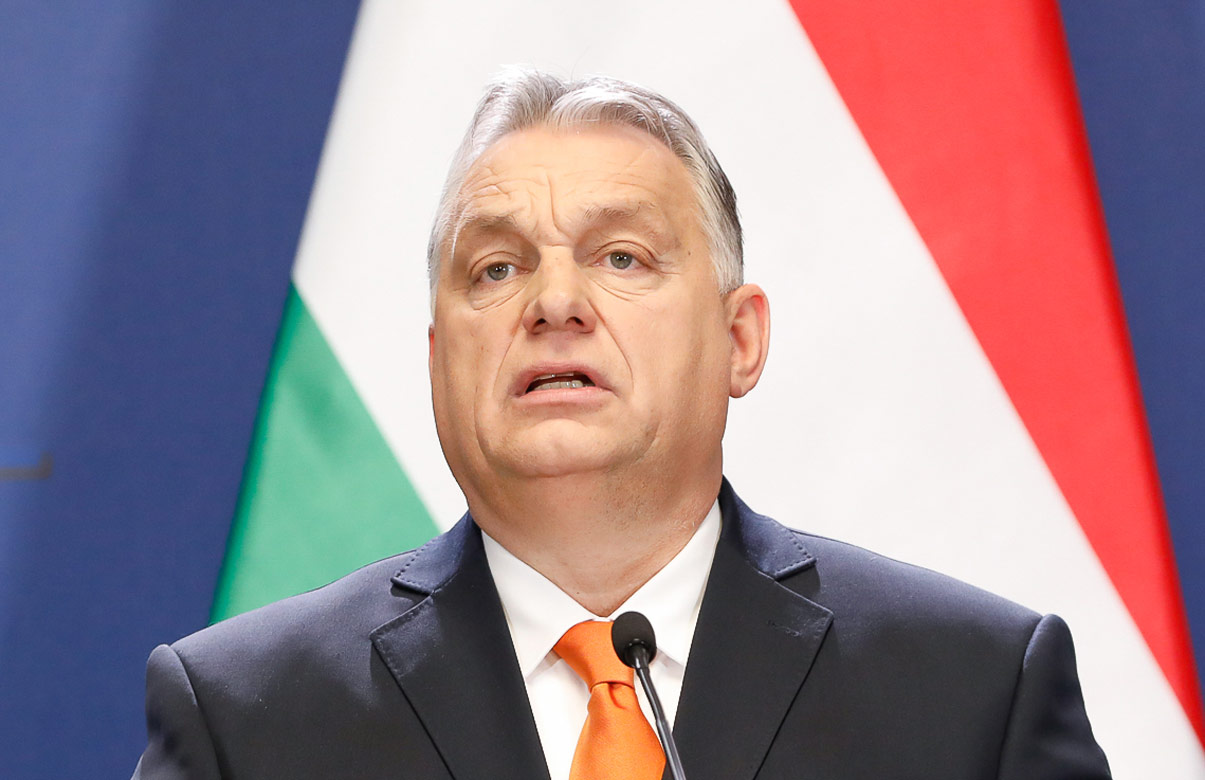 Post-Communist Transition
In the late 20th century
Influenced political landscape
Challenges of transitioning:
Market economy.
Stability and national identity.
Traditional values
Rise of populist movements
Religious Conservatism
Religious influence: Catholic Church
Social Conservatism.
Cultural preservation.
National Identity and Historical Memory
Struggle against communism.
Historical grievances, Treaty of Trianon.
The framing of national pride.
Post-Imperial Legacies
Austria-Hungarian Empire
World War I: territorial loses and border changes
Historical Right-Wing Movements
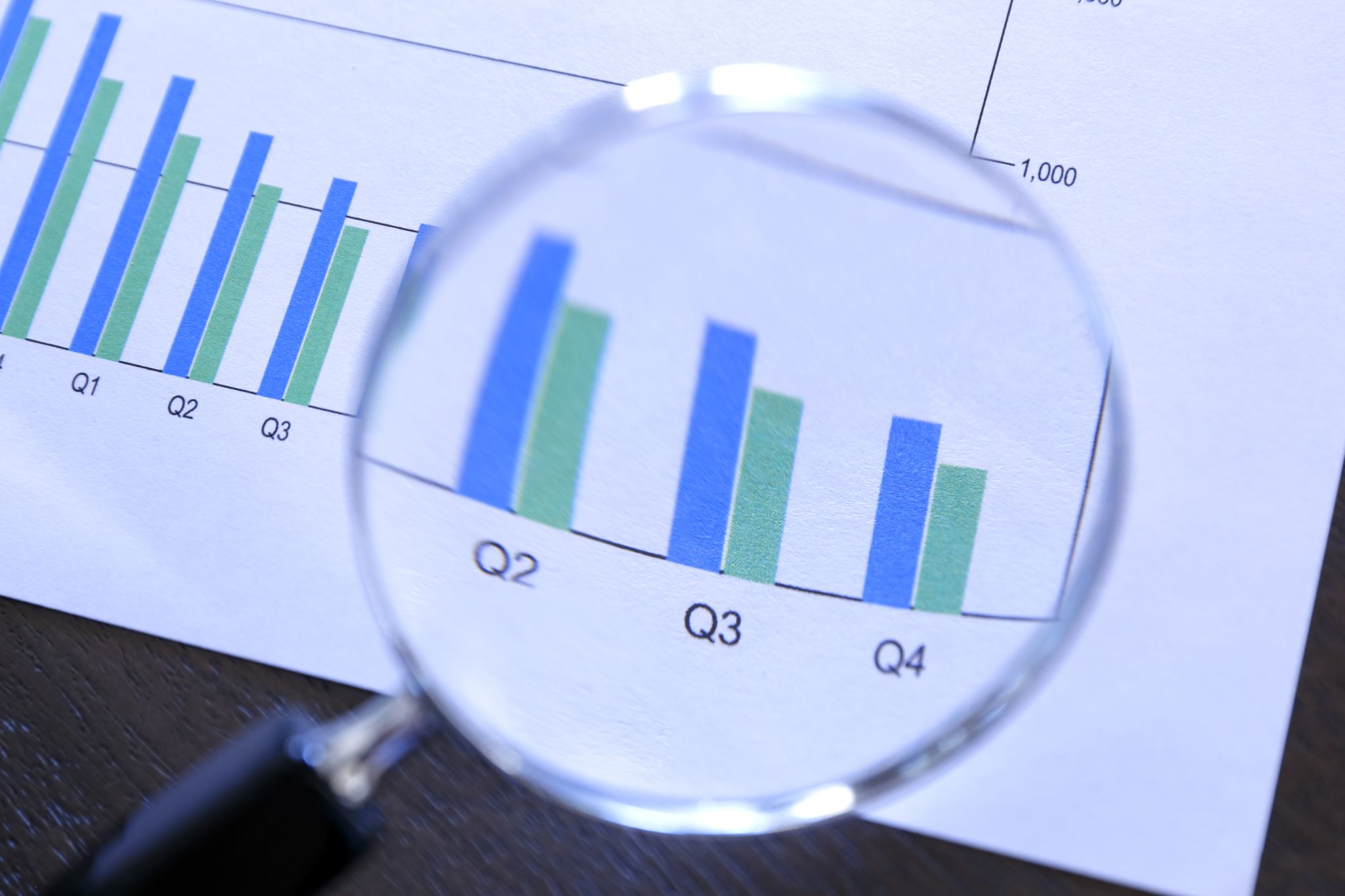 Economic Disparities
Economic uncertainty (Covid, Inflation, War)
Globalization – concerns about the job loss
Regional differences – some regions are left behind economically compared to others
Isolated elites from ordinary citizen
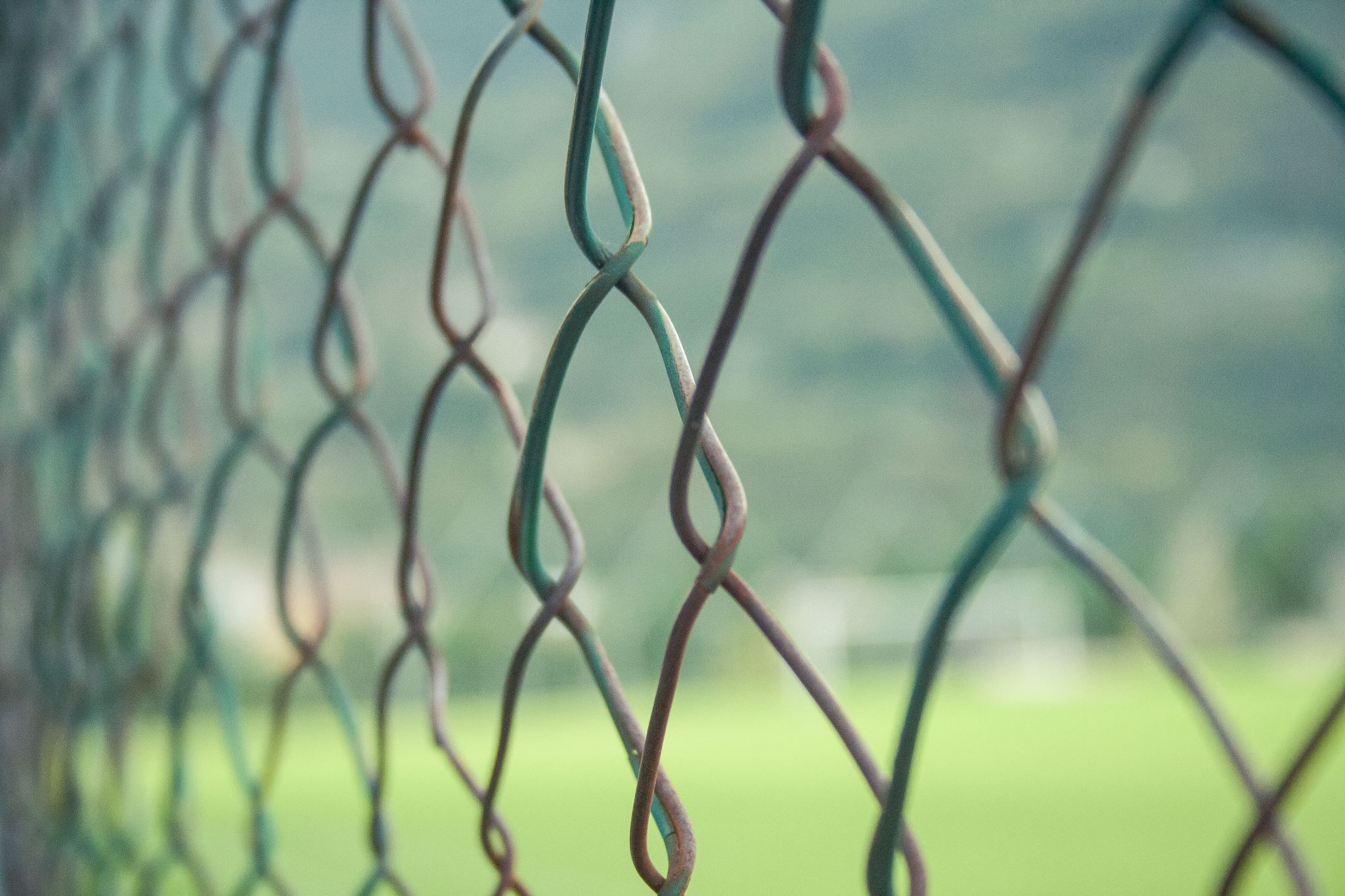 Immigration and Nationalism
Strict border control and limitation on immigration
Border fences – Fidesz
Opposition to EU policis on migration
Protection of cultural and religious identity
Against any external interference